ID / Nombre del Proyecto

Tema del proyecto
Hallazgos / Resultados

(Insights)
Problemática, Objetivos, 
Justificación

Datos (Infografía)
Concepto

Principio, teoría o enfoque en el que se basa la solución.
(Texto o esquemas gráficos)
Diagrama de uso / funcionamiento /
Experiencia / interacción

Descripción esquemática de como la propuest
a llega a la solución.
(esquemas, mapas, diag. de flujo, storytelling, etc.)
Representación gráfica de la propuesta
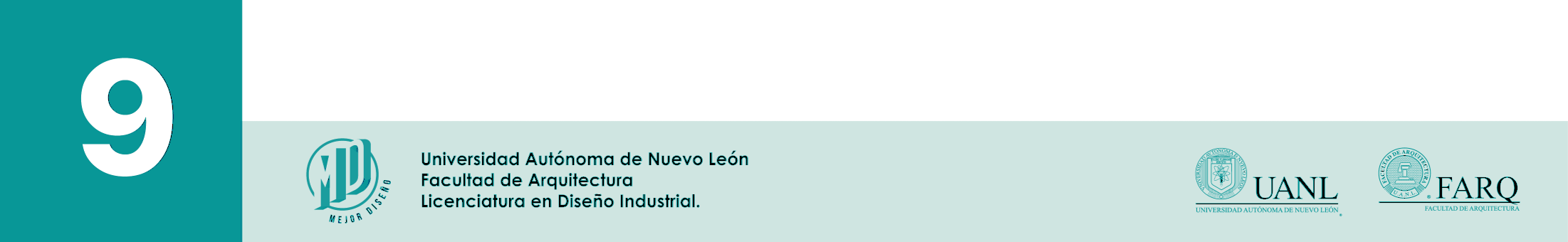